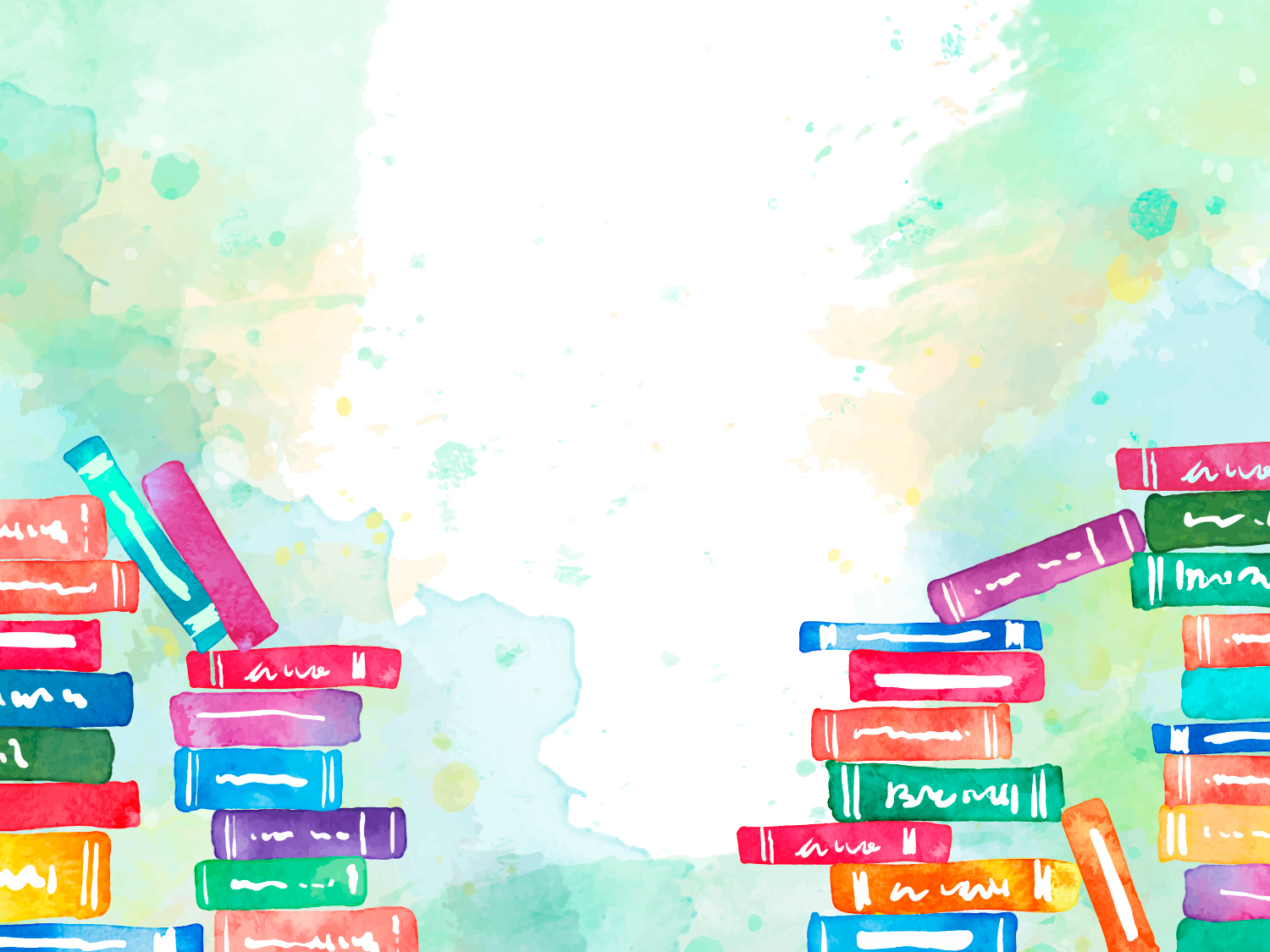 Что за прелесть эти сказки…
Александр Сергеевич Пушкин
Сказки А.С. Пушкина
"Сказка о рыбаке и рыбке"
"Сказка о попе и его работнике Балде"
"Сказка о мертвой царевне и о семи богатырях"
"Сказка о золотом петушке"
"Сказка о царе Салтане:"
«Жених»
«Сказка о медведихе»
1.Какими словами начинается «Сказка о рыбаке и рыбке»?
2. В «Сказке о Царе Салтане» какое будущее для себя видела каждая из сестриц, если бы была царицей?
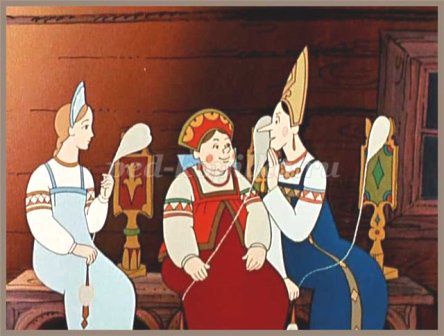 3. Как звали царя в «Сказке о золотом петушке»?
4. В какой сказке А.С.Пушкина «живёт» Шамаханская царица?
5. В «Сказке о попе и о работнике его Балде», каких работников искал поп на базаре?
 6. Сколько лет прожил старик со своею старухой в «Сказке о рыбаке и рыбке»?
7. С какими словами обращалась царица к зеркальцу в «Сказке о мёртвой царевне и о семи богатырях»?
8. Чем был полезен золотой петушок царю Дадону?
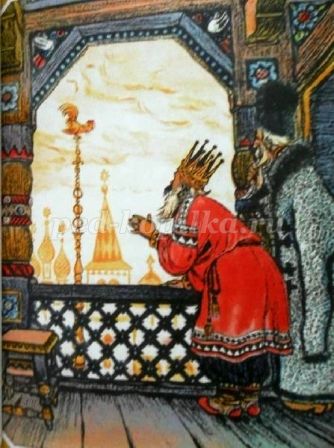 9. Из ветки какого дерева князь Гвидон сделал себе лук?
10. В «Сказке о мёртвой царевне и о семи богатырях», как вы думаете, почему сенную девушку звали Чернавка?
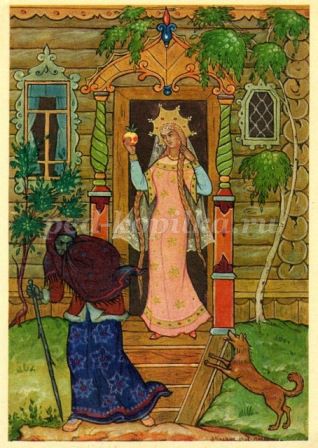 11. Как старуха бранила старика в «Сказке о рыбаке и рыбке»?
12. В каких насекомых превращала князя Гвидона царевна Лебедь?
13. В «Сказке о мёртвой царевне и о семи богатырях», как звали жениха мёртвой царевны? 

14. Назовите оптический прибор, с помощью которого князь Гвидон рассматривал приближающиеся к острову корабли?
15. В «Сказке о царе Салтане», какие три чуда были на острове Буяне?
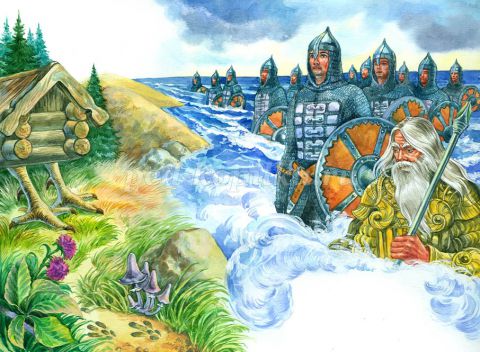 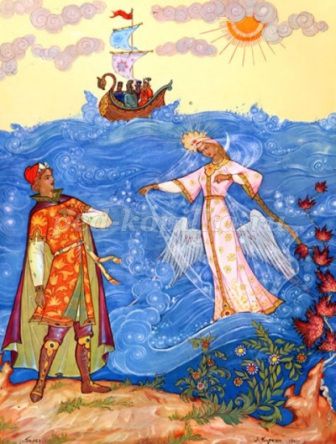 Продолжите фразу:
1.«А Балда приговаривал с укоризной: 

не гонялся бы ты, поп, за дешевизной».
2.«Я ль на свете всех милее: 
                             всех румяней и белее».
3."Отпусти ты, старче, меня в море: 
                    дорогой за себя дам откуп».
4.«Сказка ложь, да в ней намёк 
                         добрым молодцам урок». 
5.«Ветер, ветер! Ты могуч: 
                      ты гоняешь стаи туч…»
6.«Я там был, мёд, пиво пил — 
                             и усы лишь обмочил».
7.«Жил старик со своею старухой у 
                                самого синего моря».
8.«Ум у бабы догадлив: 
               на всякие хитрости повадлив».
9.«Чем вы, гости, торг ведёте
                       и куда теперь плывете?».
Чудеса из «Сказки о царе Салтане»
«Найди слова»
Молодцы!